НЕФОРМАЛЬНА ОСВІТА —
МОЖЛИВОСТІ ДЛЯ САМОРОЗВИТКУ
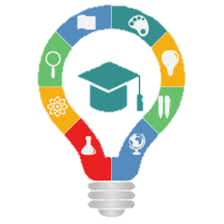 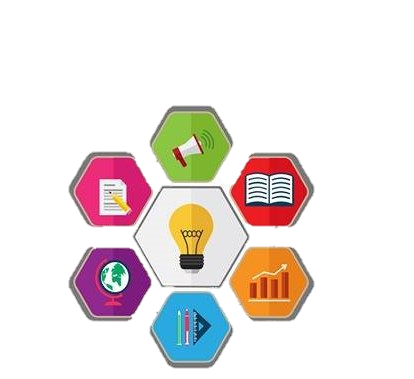 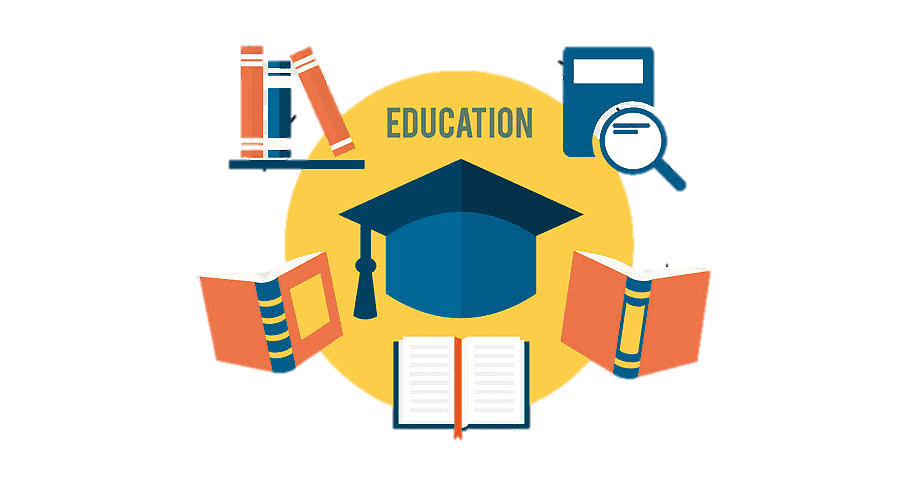 Голова студентської ради факультету філології та соціальних комунікацій
Будяк Антоніна